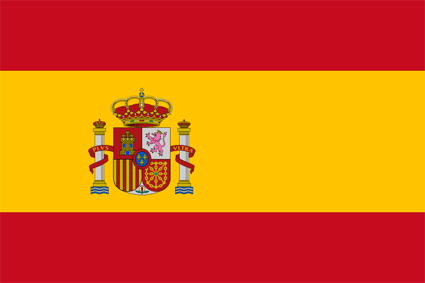 España
I. gimnazija v Celju, april 2013
http://www.youtube.com/watch?v=Ue4p3CoNjv0
Osnovni podatki
15. stoletje
Parlamentarna demokracija in ustavna monarhija
Kralj Juan Carlos I.
Ministrski predsednik José Rodrígez Zapatero
504 000 km² 
46 miljonov prebivalcev
Madrid (3 200 000 prebivalcev) ob reki Marizanares
Kanarski otoki, Baleari
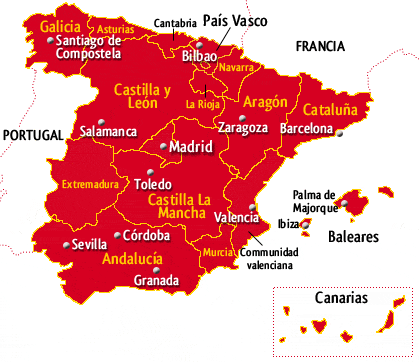 Delitev
17 avtonomnih enot
50 provinc = upravne enote (od konca Francove diktature 1975  ima država upravno-politično ureditev)
Jezikovne manjšine
1. Baski
Zelo razvita Baskija
Bilbao
Avtonomna enota (baskovščina in španščina)
Pod diktaturo Franca so bili zelo zatirani – ETA (baskovska teroristična organizacija)
Po diktaturi dobijo parlament, vlado, predsednika
Imajo svojo policijo
Biskaja, Araba, Gipuzkoa
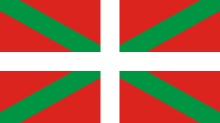 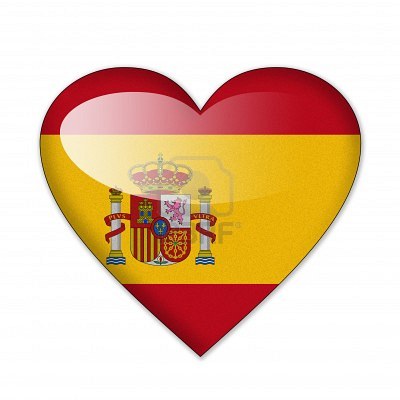 2. Katalonci
Najštevilčnejši
Katalonščina (uradni jezik Andore) in kastiljščina = španščina
Barcelona
Parlament
Imajo svojo policijo
Girona, Barcelona,
Lleida, Tarragona
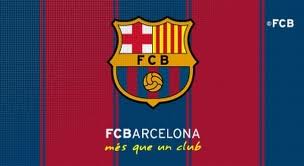 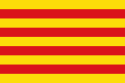 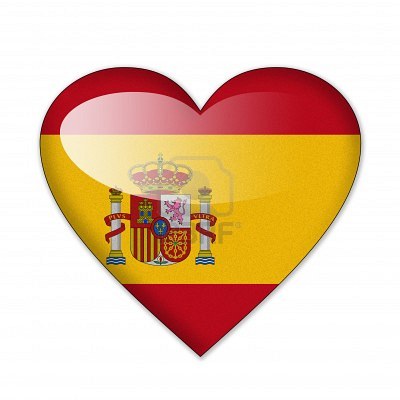 3. Galičani
Gorata Galicija
Santiago de Compostela 
galščina ~ portugalščina
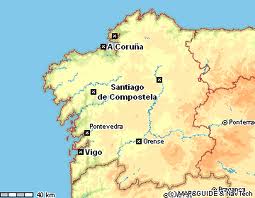 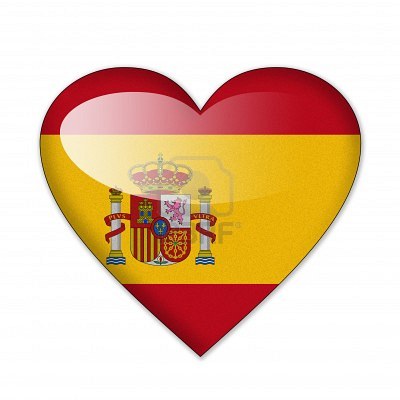 Turizem
Množični turizem po II. svetovni vojni
Začne se na Costa Bravi (Loret de Mar)
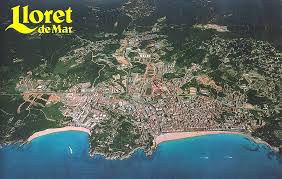 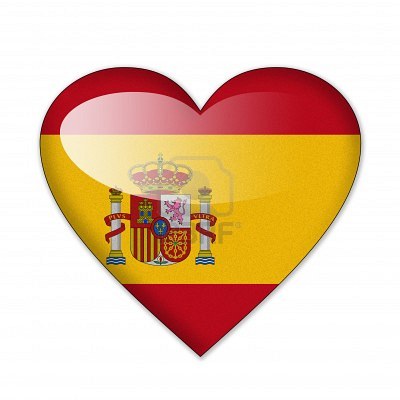 Costa del Sol (Malaga)
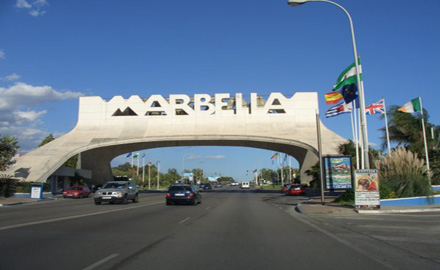 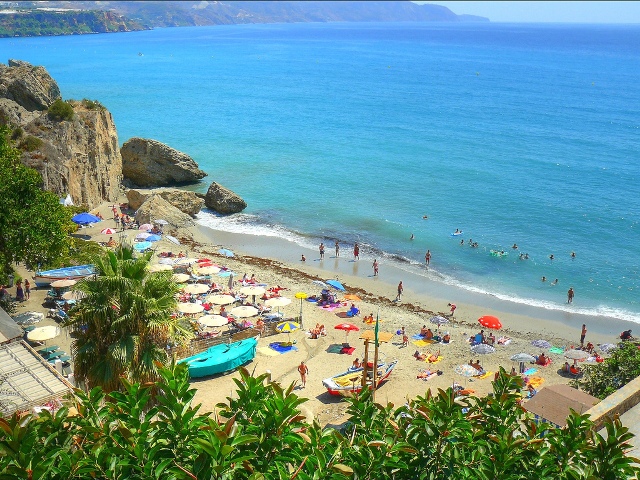 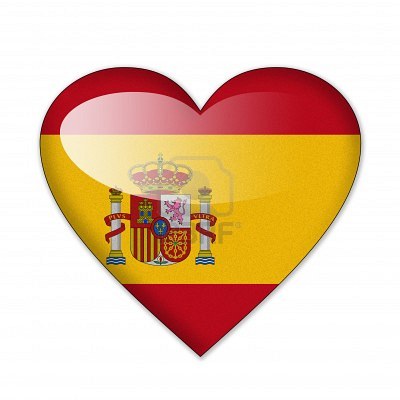 Baleari
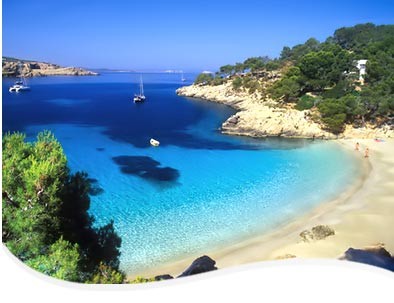 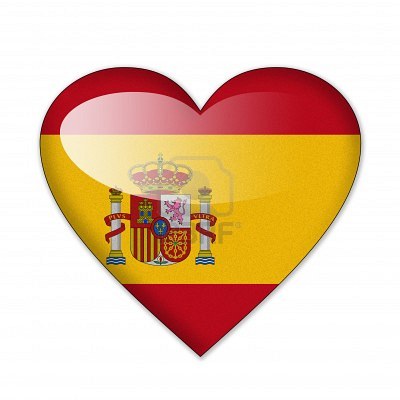 Kanarski otoki
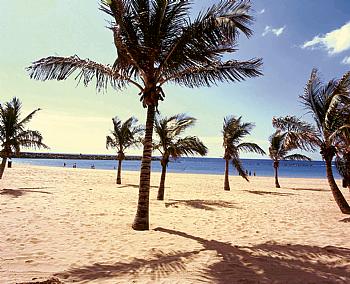 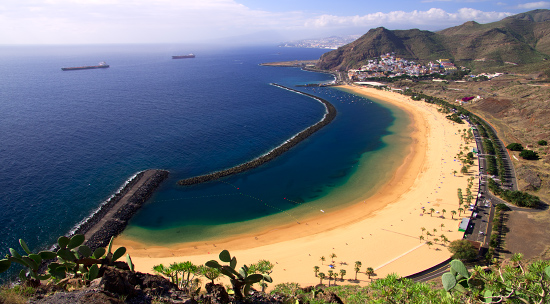 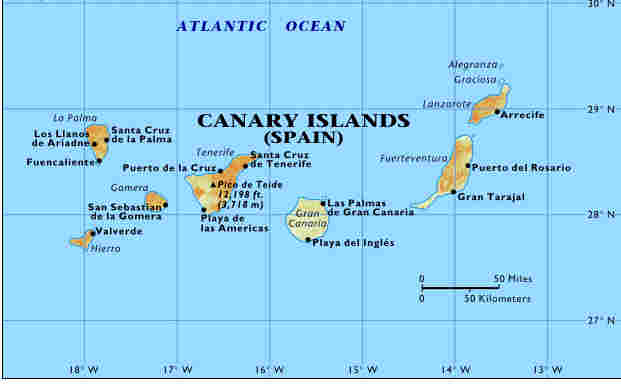 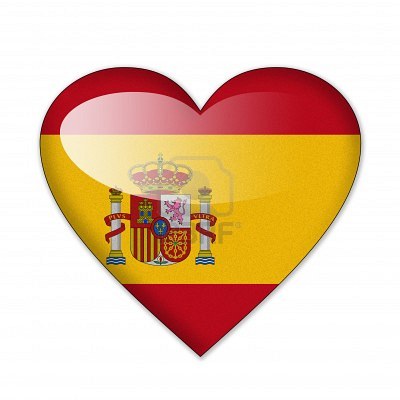 57 miljonov turistov
Tudi domači turisti (ugodna klima na vzhodu)
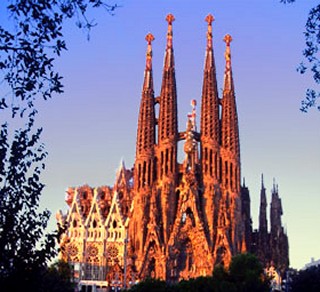 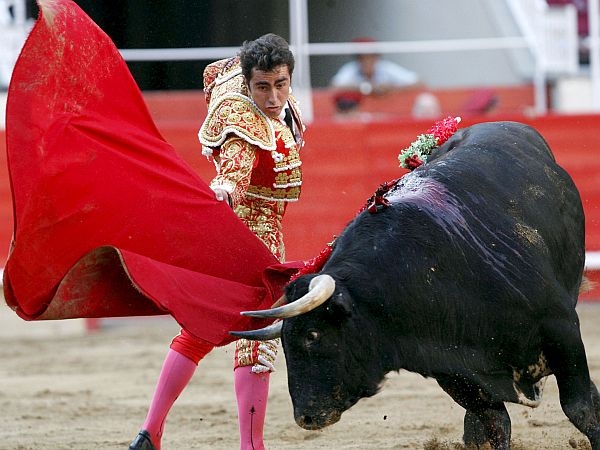 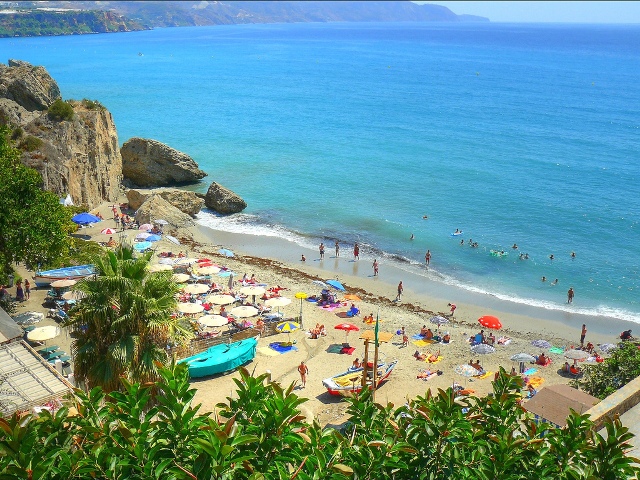 Prostorski učinki turizma
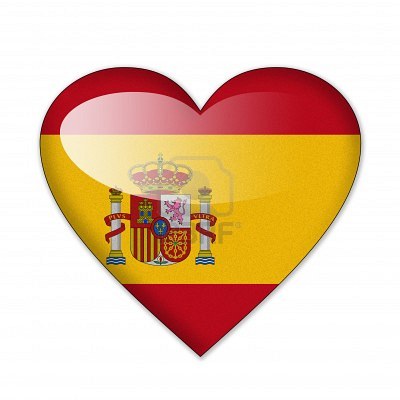 Betonske džungle ob obalah
Opušča se tradicionalno kmetijstvo na terasah
Praznjenje podeželja v zaledju
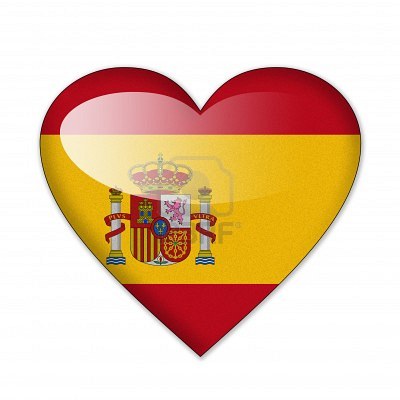 Gospodarstvo
Močnejša industrializacija in modernizacija v 60. letih
Razvoj temelji na reformah
Pred tem je Španija gospodarsko zaostala (slabo kmetijstvo, socialni problemi)
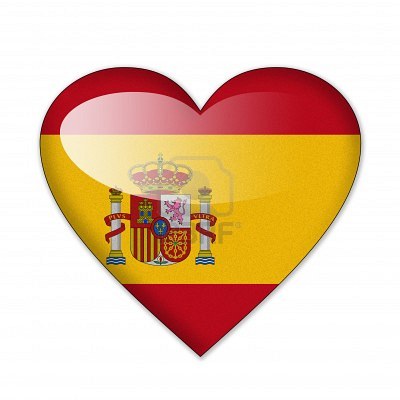 1986 postane članica EU (dotok tujega kapitala, večja odprtost)
Imela je najhitrejšo gospodarsko rast
Gospodarsko zelo različno razvite regije (Katalonija, Baleari, Madrid, Baskija – Kastilija, Andaluzija)
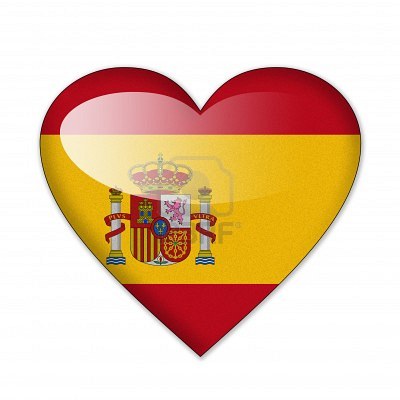 Vzroki za krizo
Prevelika usmerjenost v gradbeništvo
Poceni posojila
Evropske banke vlagajo milijarde evrov
Številne migracije v Španijo zaradi višjih plač (5 milijonov priseljencev)
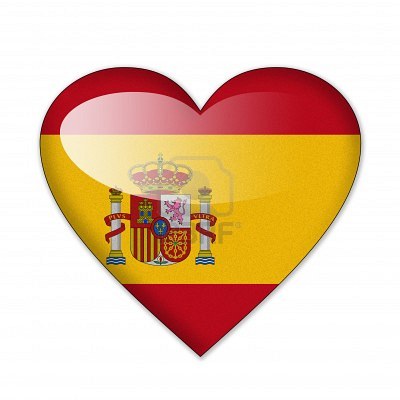 Kriza 2008
‘’Nepremičninski balon’’
Umakne se tuj kapital 
Zadolženost gospodinjstev in podjetij
Ostanejo jim hipoteke, ki jih ne morejo odplačati
Javni dolg
‘’beg možganov’’ v Nemčijo, zaradi brezposelnosti (mlajši od 35 let)
Brezposelnost (6 milijonov)
Viri in literatura
http://sl.wikipedia.org/wiki/%C5%A0panija
Geografija za 2. in 3. letnik gimnazij, Jurij Senegačnik, Igor Lipovšek, Mirko Pak; DZS
http://www.dnevnik.si/poslovni/novice/1042529185
https://www.google.si/search?hl=sl&site=imghp&tbm=isch&source=hp&biw=1024&bih=610&q=%C5%A1panija&oq=%C5%A1panija&gs_l=img.3..0l10.5423.6163.0.6348.7.6.0.1.1.0.104.455.5j1.6.0...0.0...1ac.1.9.img.irdQf_eUkWQ
Hvala za pozornost
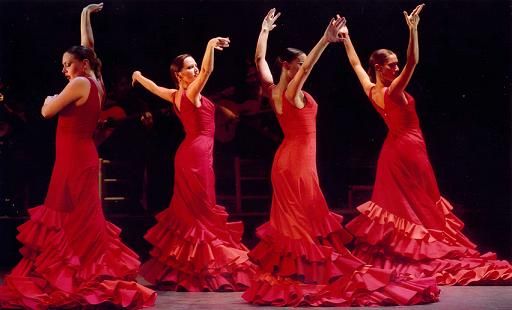 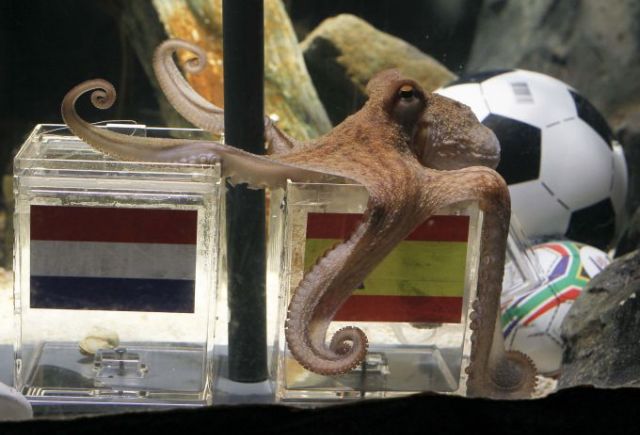 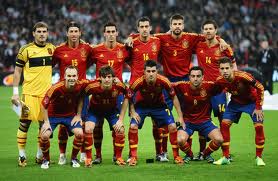